Instructions
Open the file in Powerpoint
Go to Slide 2
Click on slide show mode 
Click through the steps using the space bar or mouse as you would a presentation
1
Intersection Design
First area to place ramps
Second area to place ramps
Third area to place ramps
2.  Either the Maximum Safe Crossing Limit (Line A) or the back of the legal crosswalk (Line B)-whichever is the closest to the intersection.
Step 6-Intersect crown of roadway at 2 ft setback (Lines C1 & C2)
Step 1-Define Roadway Projection: Use PC & PT to connect curb lines or extend edge of pavement
Step 7
Establish Design Boundary defined by:
The maximum rotation around the curb radius into the intersection that will allow a level turning area at the flat roadway crown inside the crosswalk and at a safe distance from parallel vehicular traffic.  Lines C1 and C2 represent the centerline of the curb ramp, perpendicular to the curb (radius), and
Step 5-Locate Maximum Safe Crossing Limit (Line A)
X=25’ for radius < 20’
Otherwise, X=radius +5’
Step 4-Define legal crosswalk
(Line B) using roadway projection farthest from roadway PLUS 15 ft
Step 2-Establish 2 ft setback parallel to roadway projection
Step 3-Extend each R/W parallel to roadway projection
3.  Where obstructions or vehicle sight distance prevent the curb ramps from being located as described in 1 and 2, the ramp may be located closer to the intersection providing a 4’x4’ clear space parallel to the ramp centerline is provided with a 2’ setback from the parallel roadway projection as shown (D)
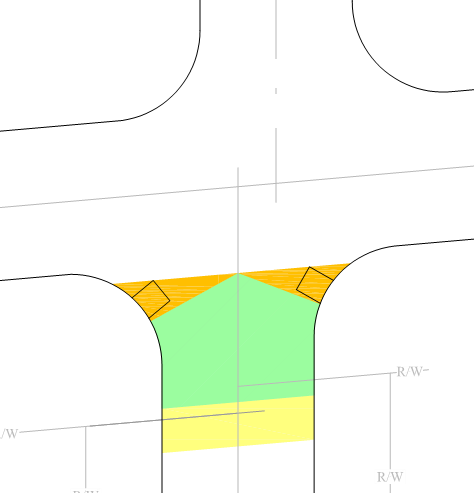 Step 2
Step 6
2’
D
D
x
Line C2
Step 1
Line C1
Step 5
R/W
Line A
R/W
Line B
Step 3
Step 4
2
[Speaker Notes: Show the 2’  and 15’ dimension for offset and ROW]